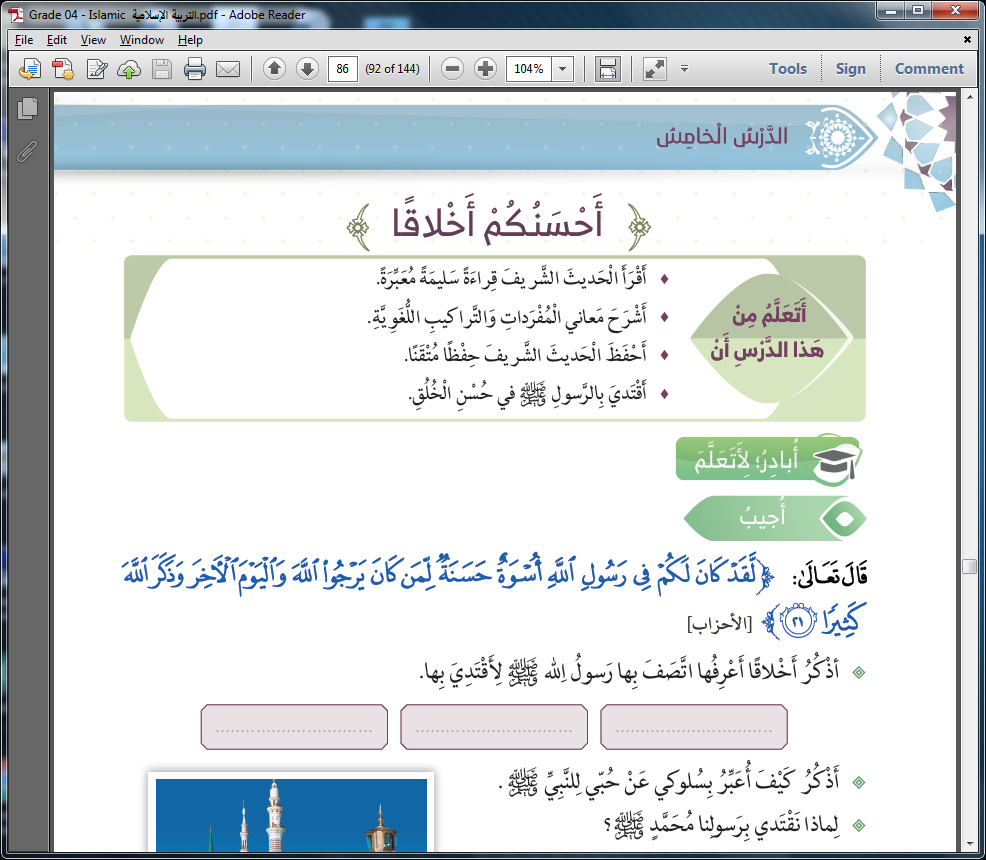 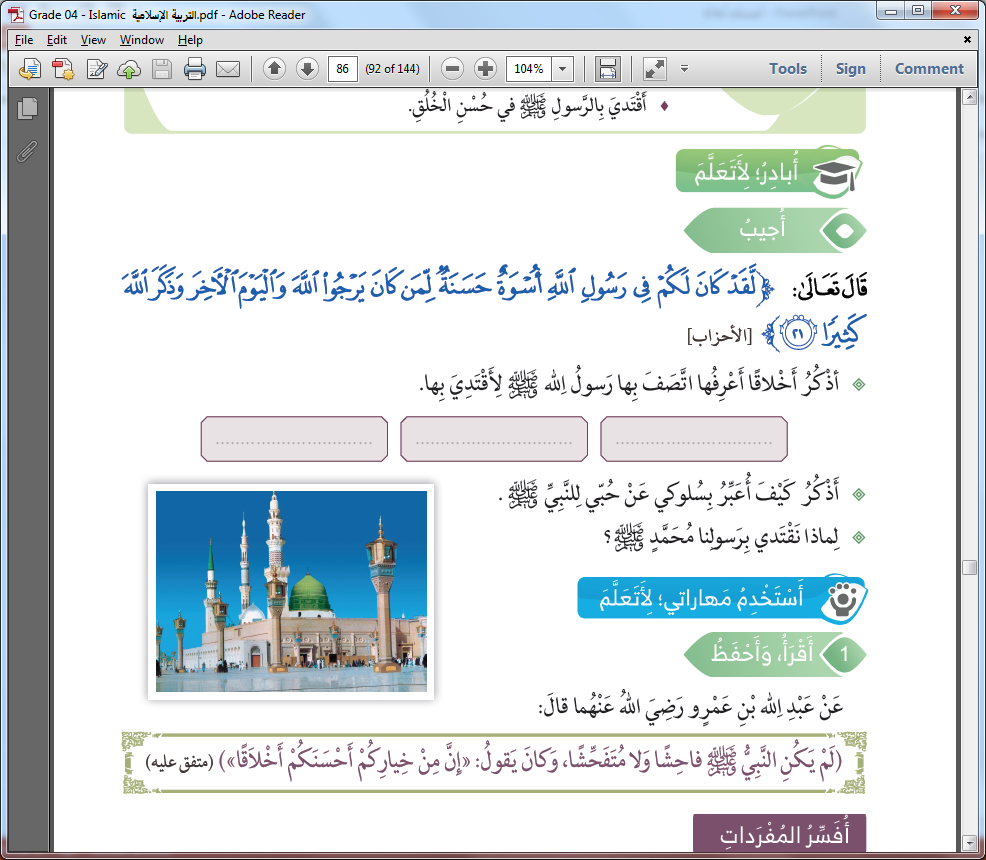 الشّجاعةُ
الأمانةُ
الصّدقُ
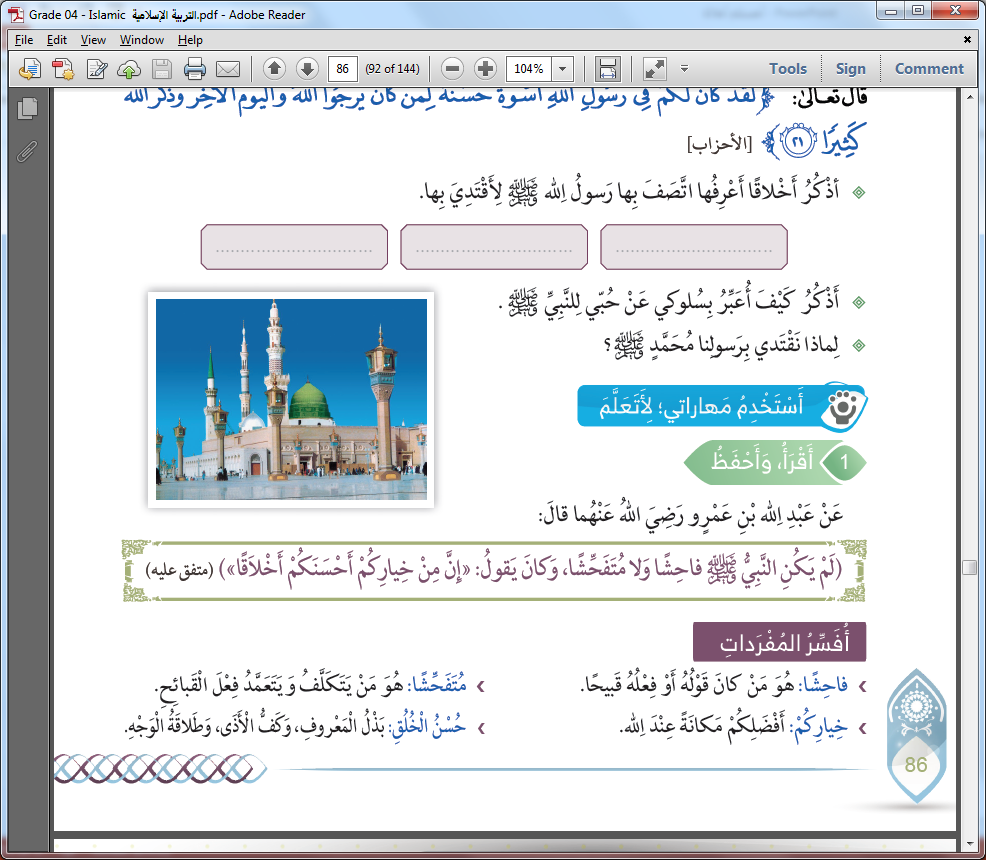 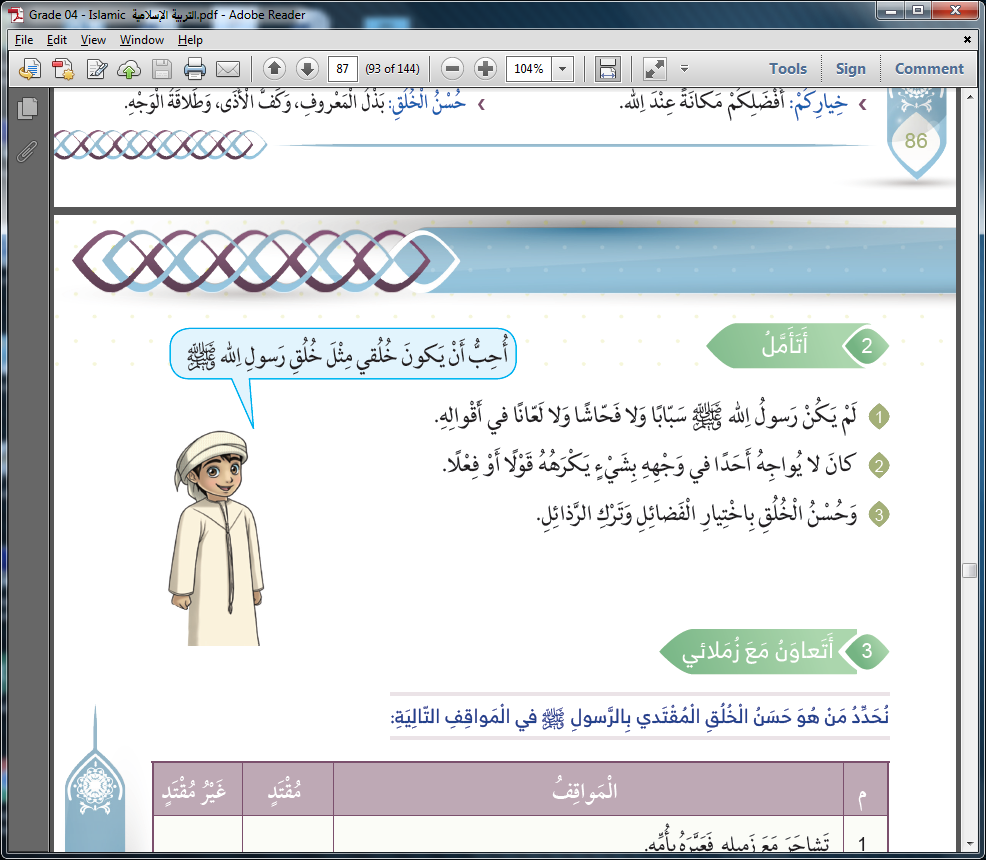 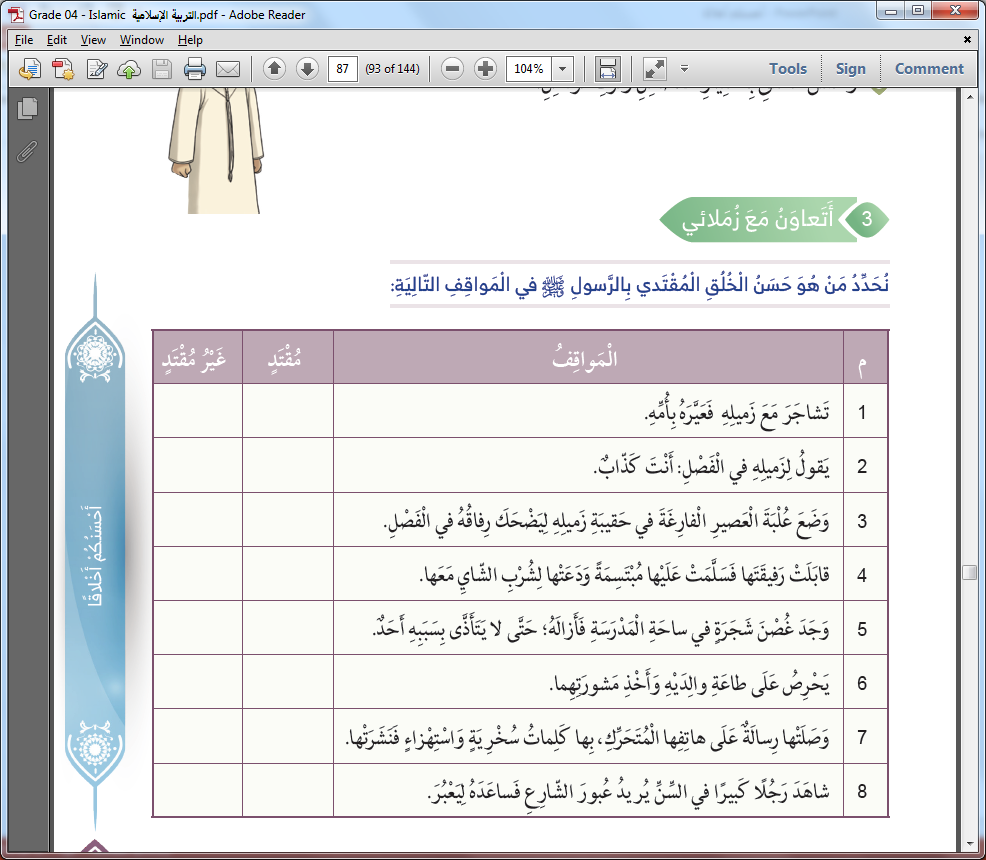 







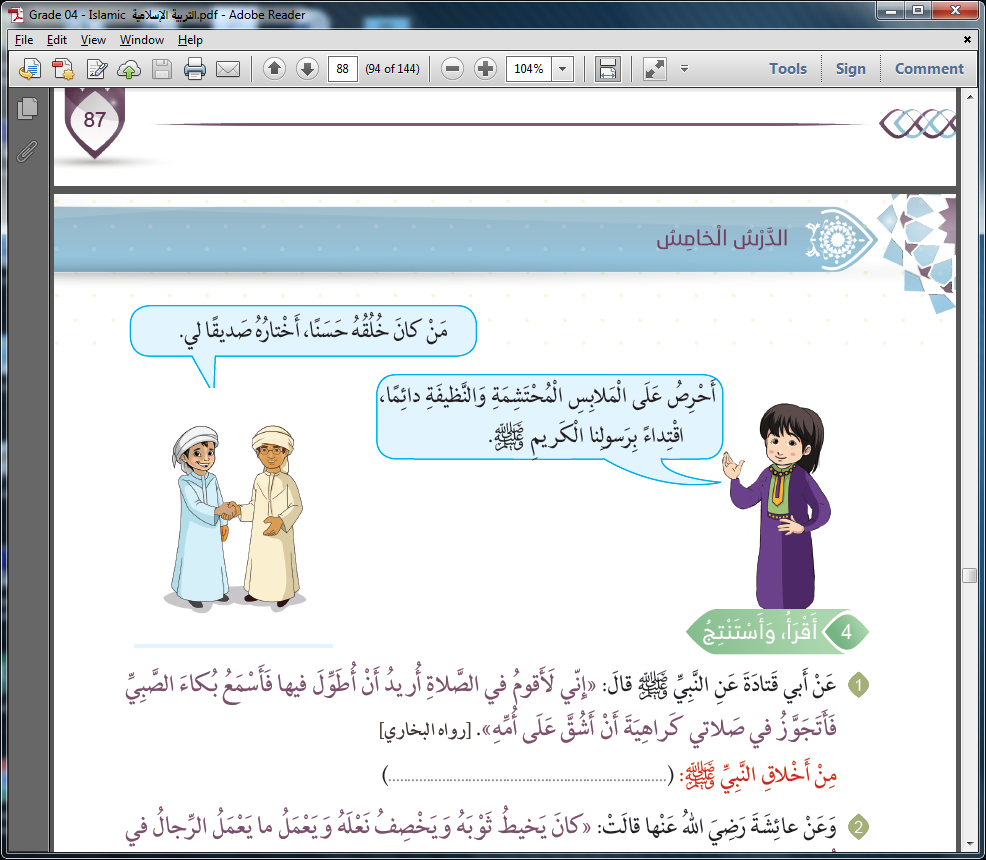 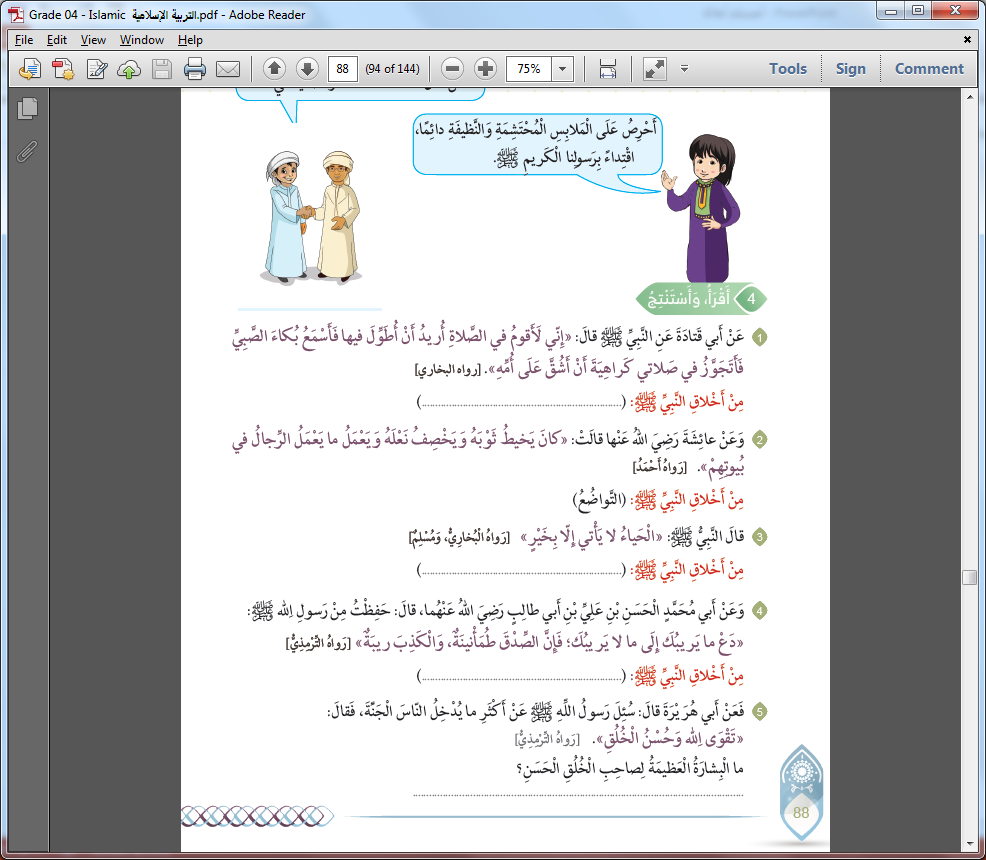 الرّحمةُ
الحياءُ
الصّدقُ
دخولُ الجنّةِ
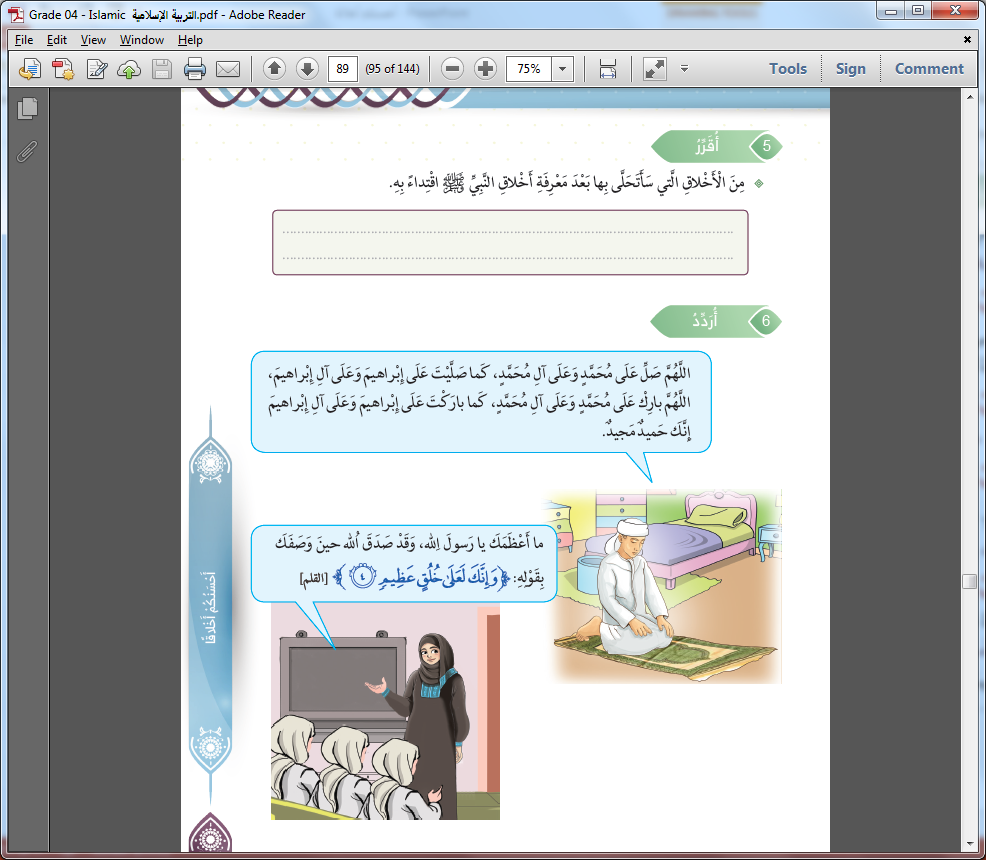 الصّدقُ - الأمانةُ - الحياءُ – الرّحمةُ - الشّجاعةُ
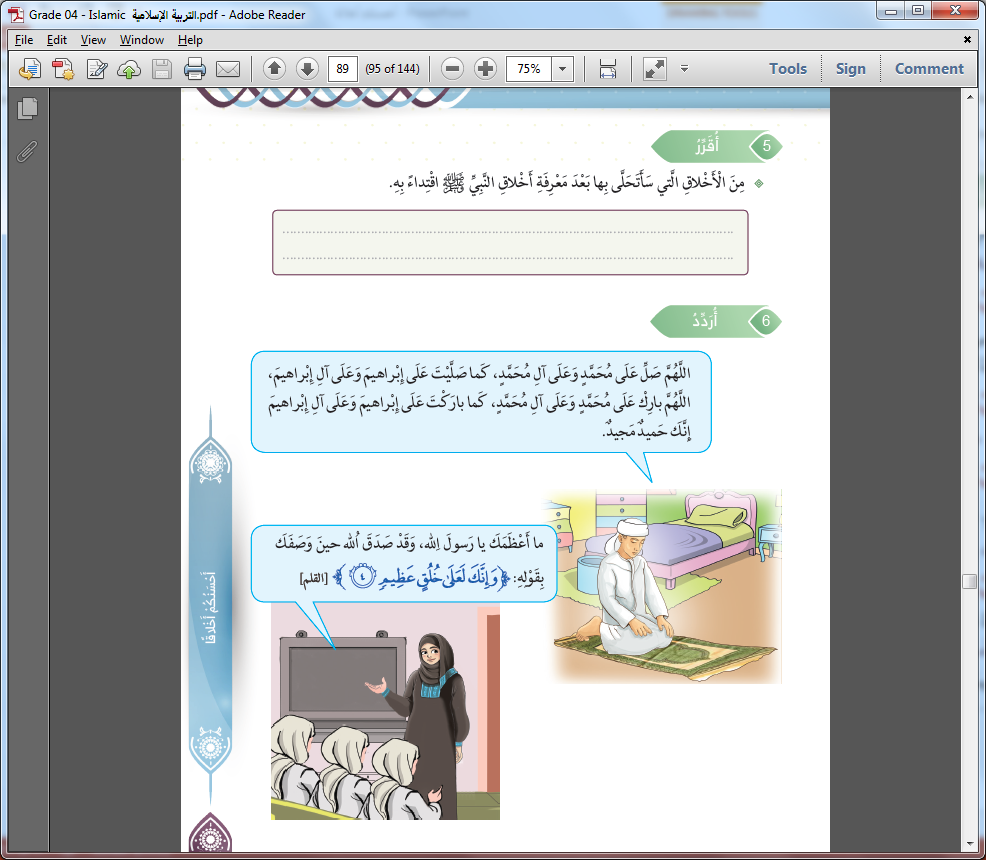 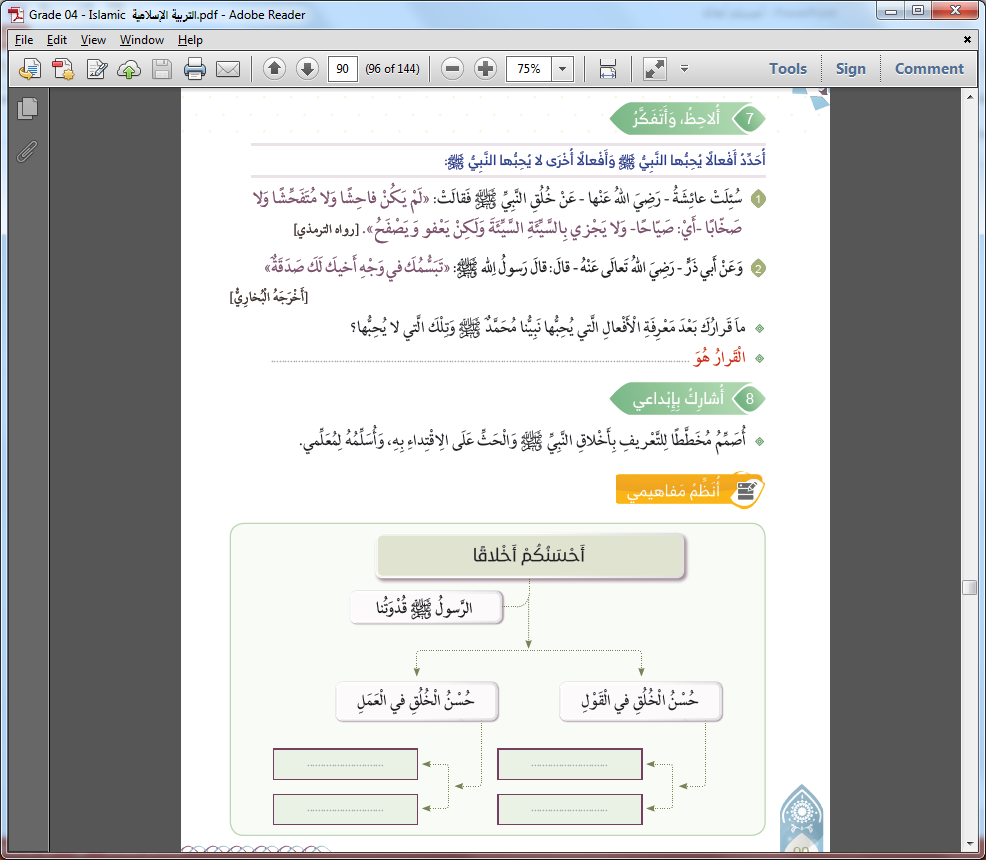 أنْ أفعلُ ما يحبّهُ الرّسولُ صلّى اللهُ عليهِ وسلّمَ
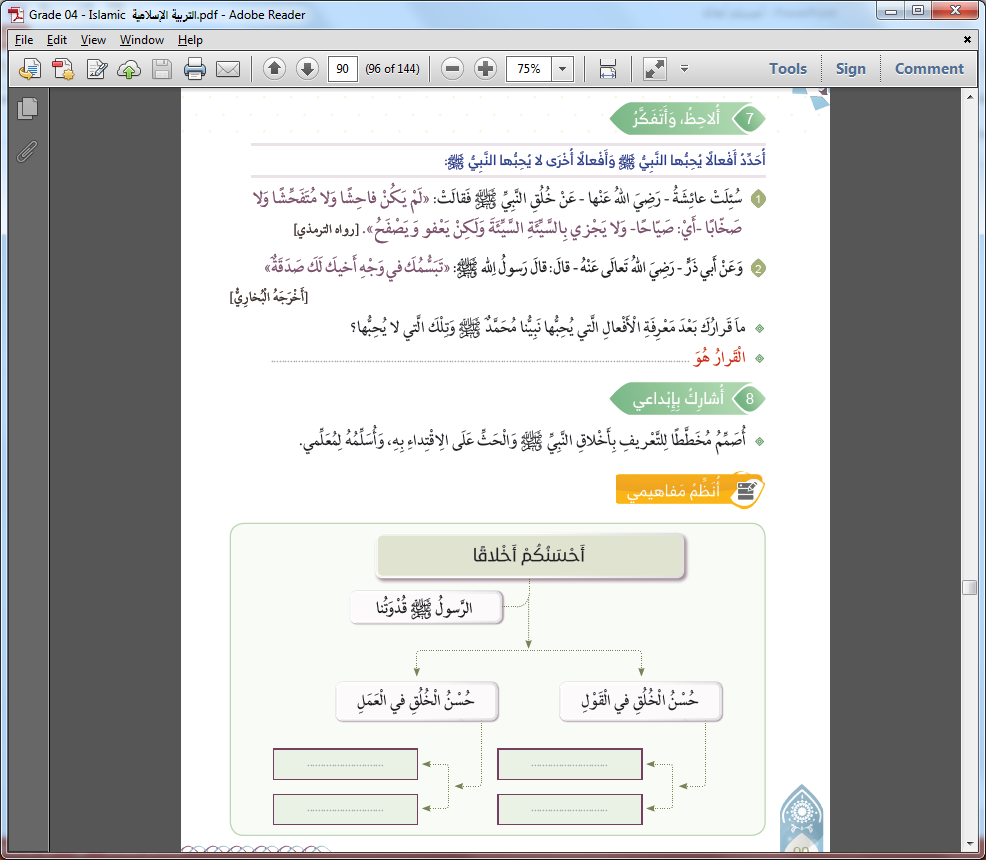 الأمانةُ
الصّدقُ
الرّحمةُ
السّلامُ
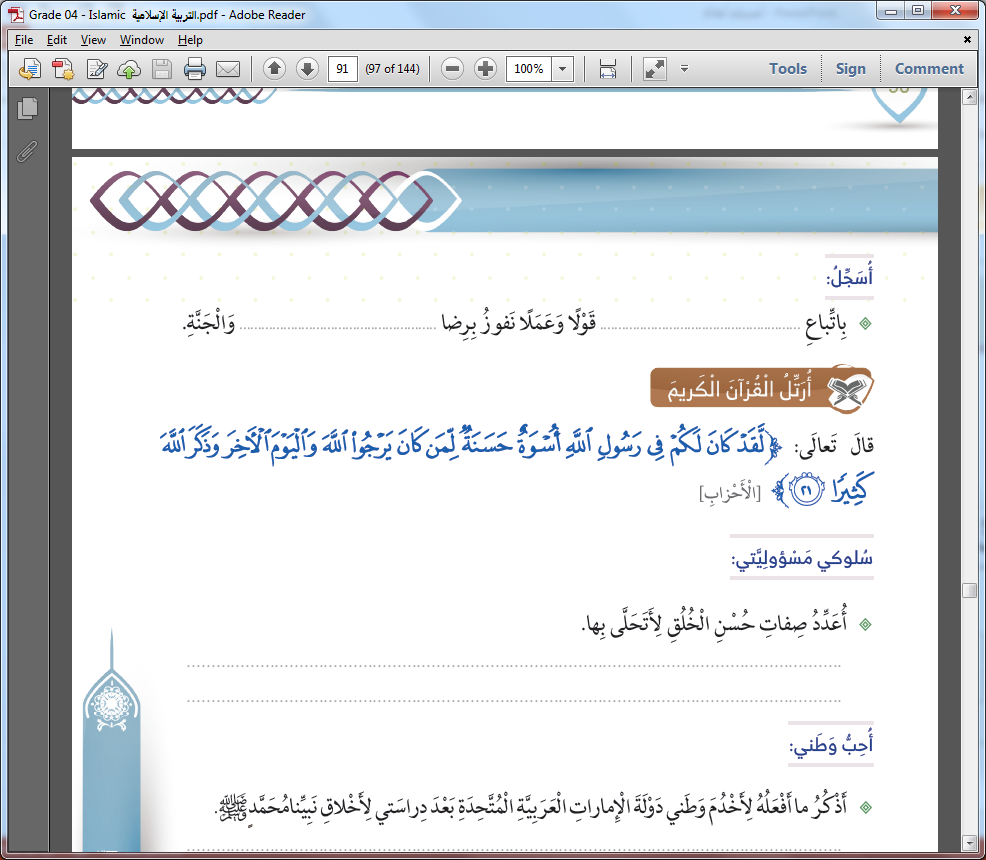 الرّسولِ صلّى اللهُ عليهِ وسلّمَ
اللهِ تعالى
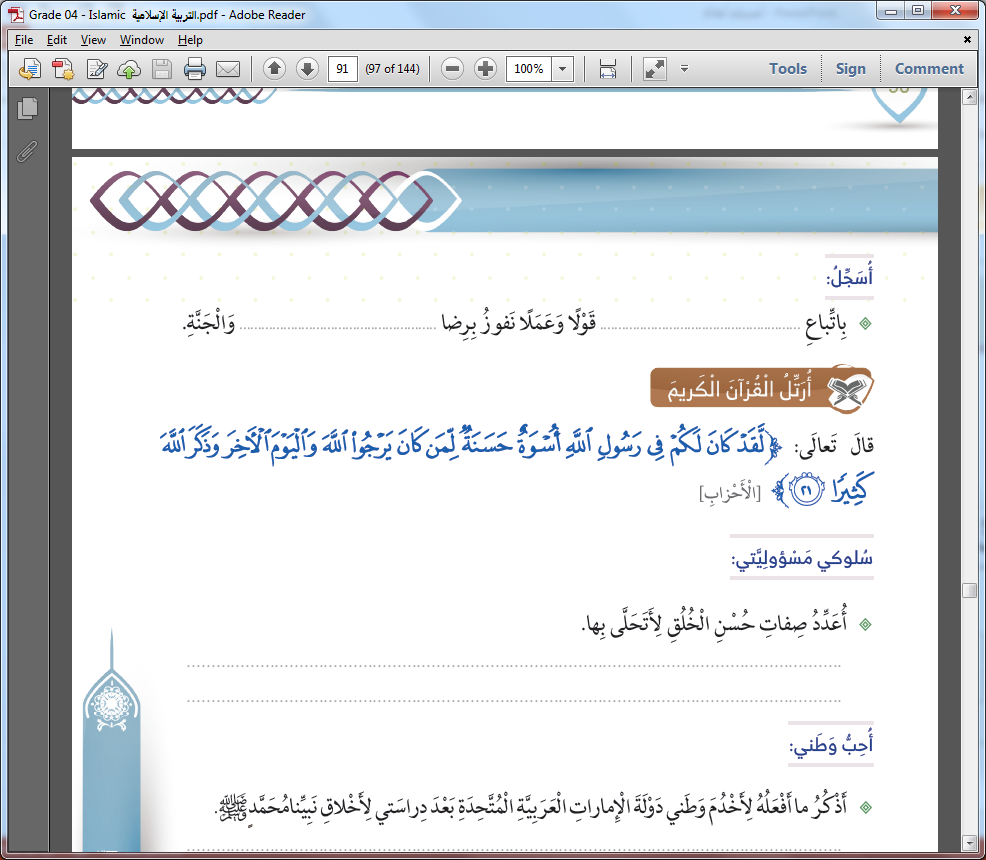 الصّدقُ - الأمانةُ - الحياءُ – الرّحمةُ - الشّجاعةُ
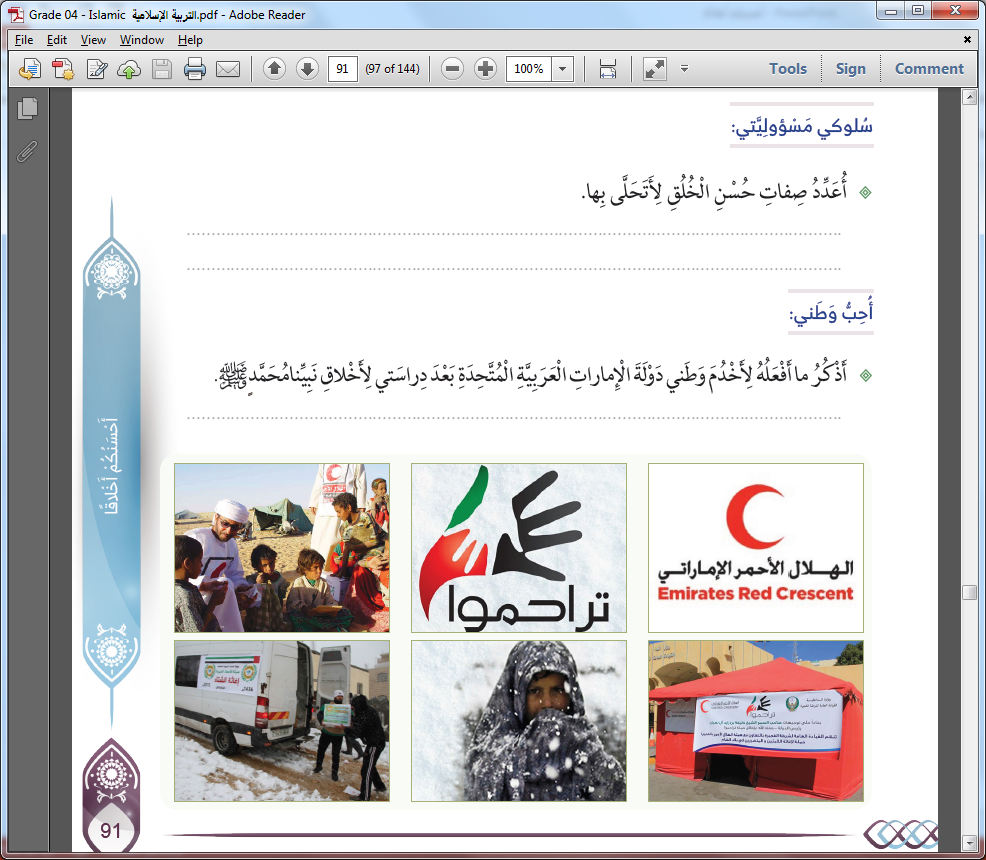 أتبرعُ بكلّ ما أستطيعُ للجهاتِ الخيريّةِ
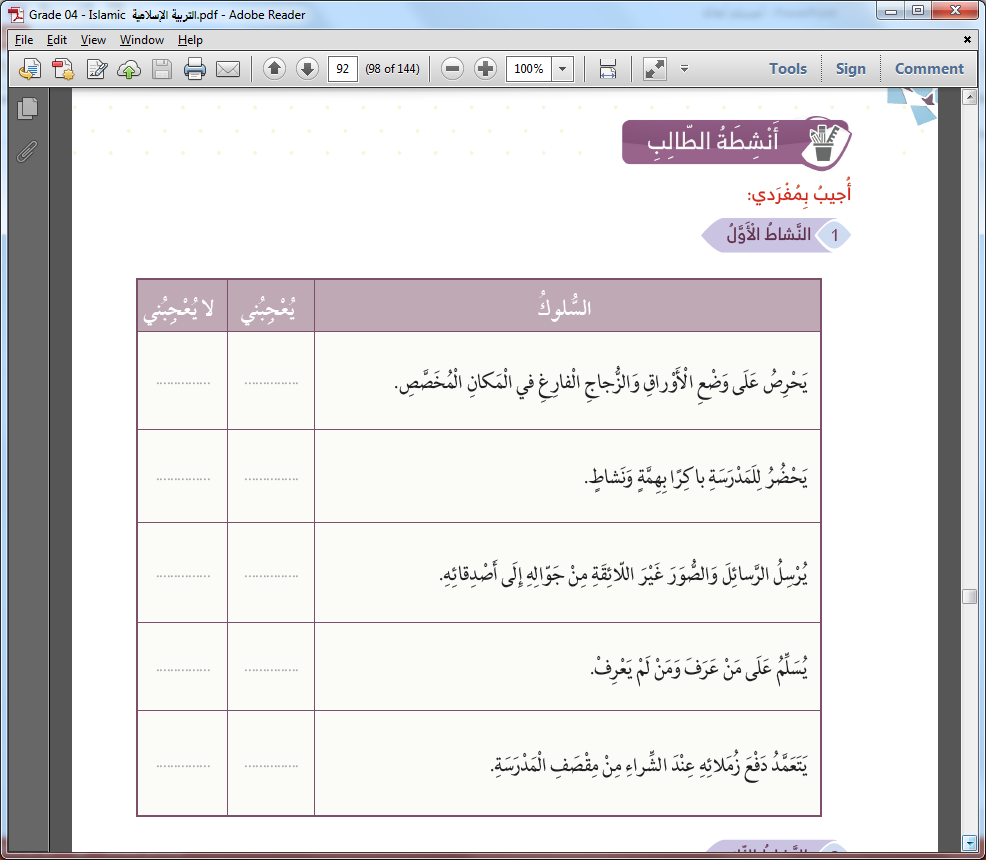 




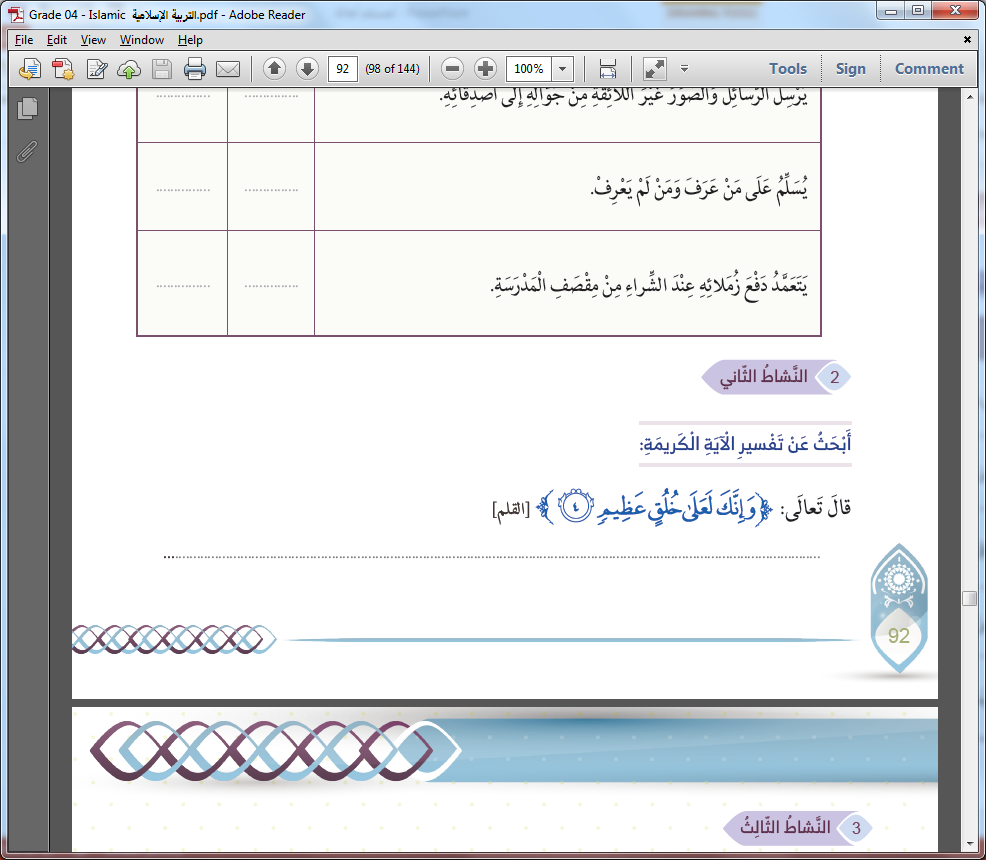 يتصفُ الرّسولُ صلّى اللهُ عليهِ وسلّمَ بأحسنِ الأخلاقِ
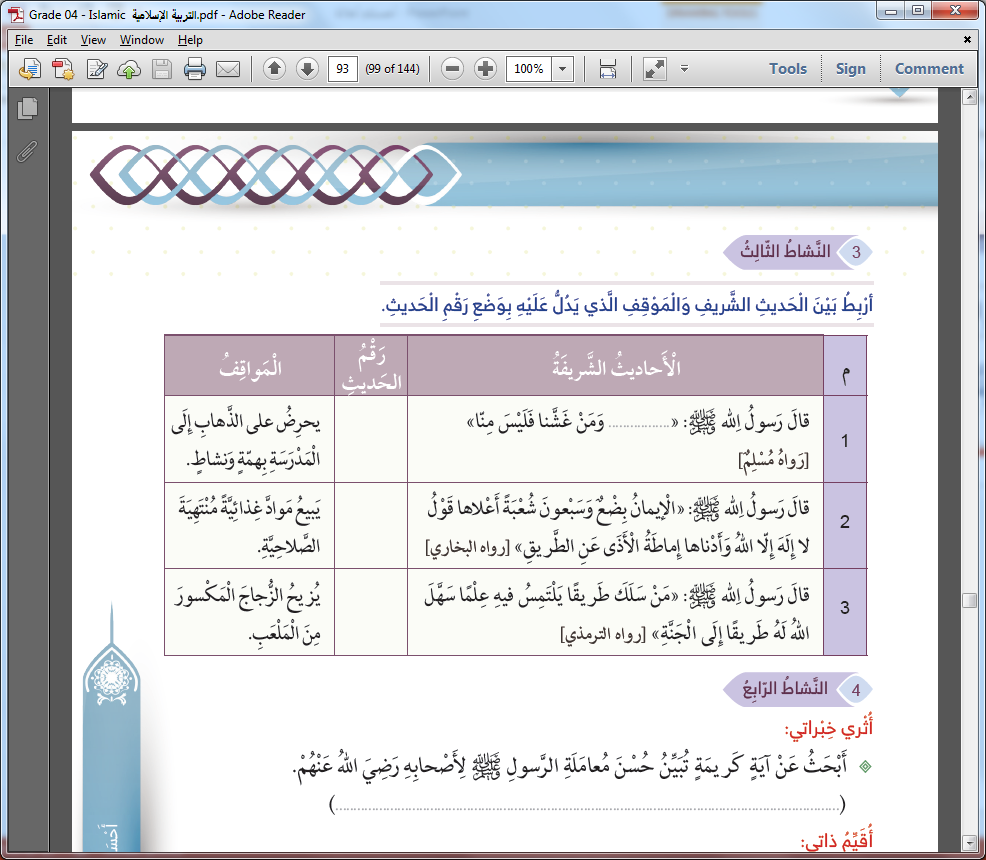 3
1
2
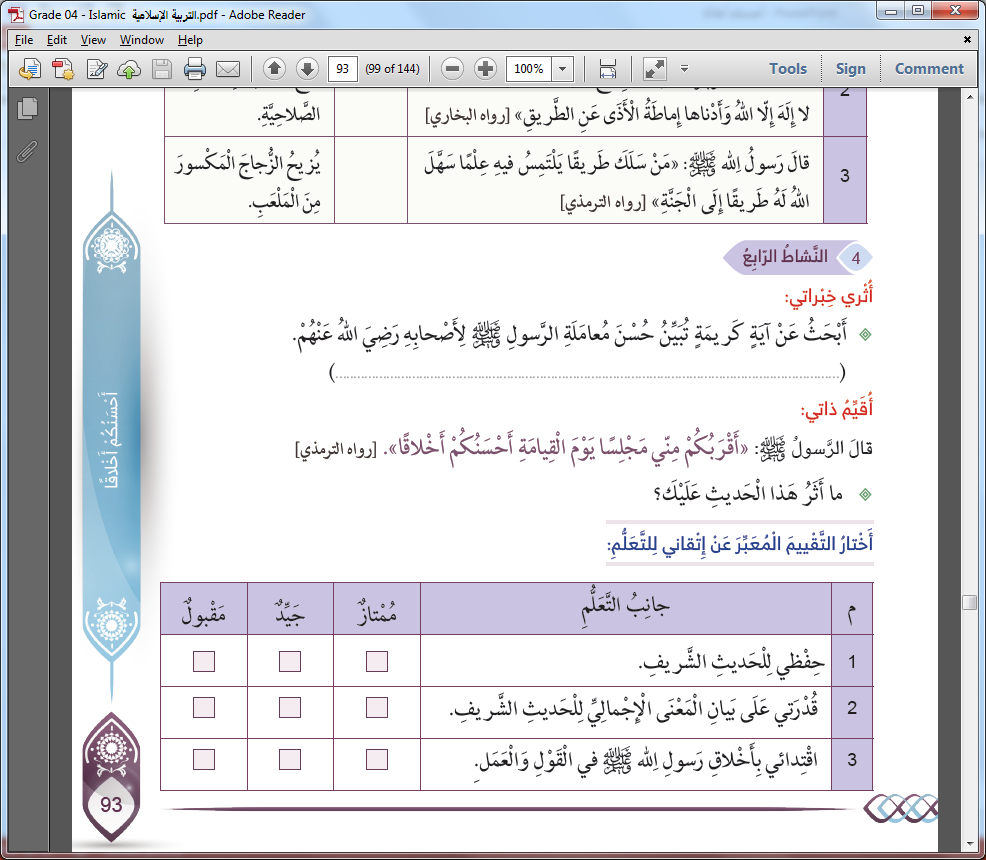